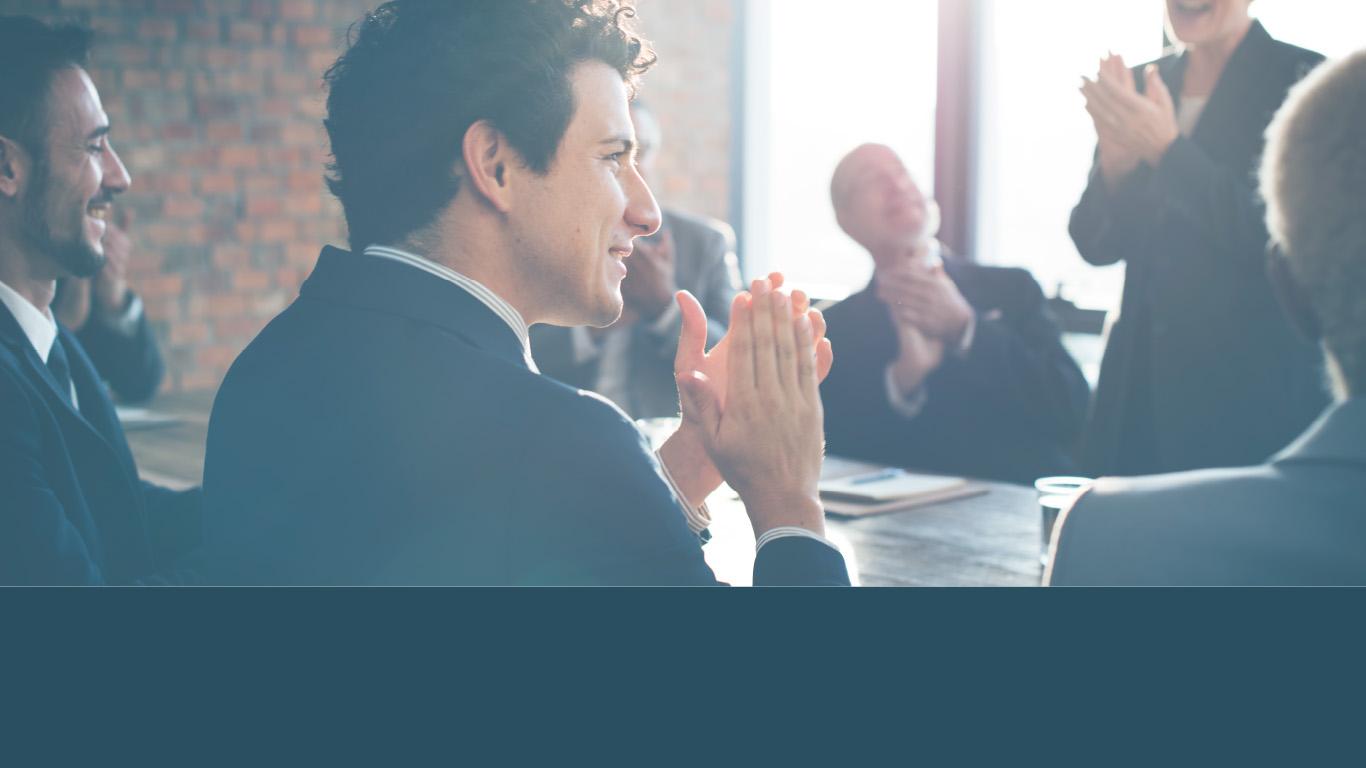 Cursos de Aperfeiçoamento para Associados
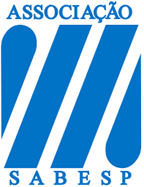 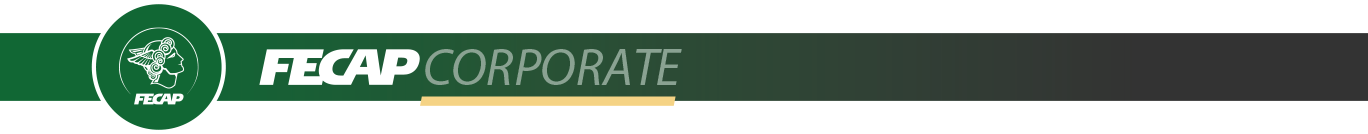 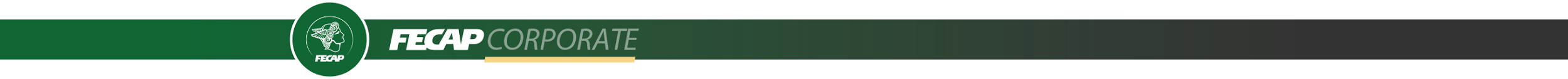 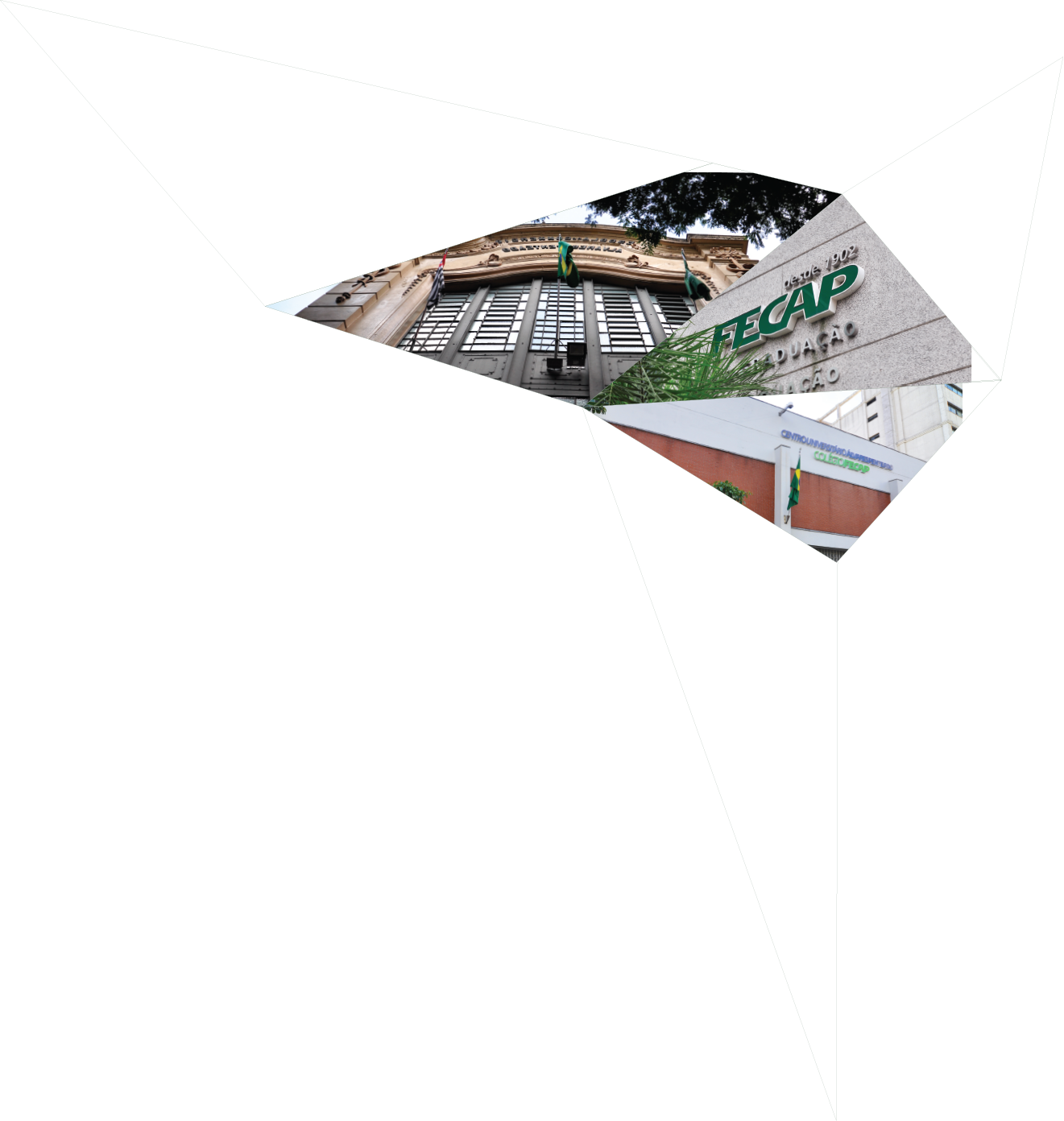 Você que é associado, deve aproveitar a condição de conveniado da FECAP e se preparar através dos cursos de Aperfeiçoamento para as grande mudanças nas empresas estatais ou não.

Vencer os novos desafios do mercado de trabalho onde a tecnologia exige competências diferenciadas é uma necessidade urgente.
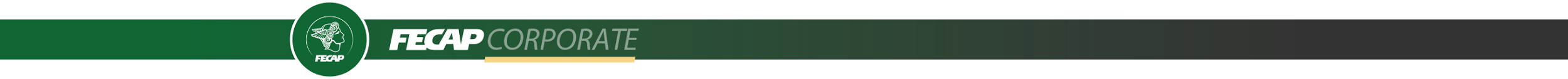 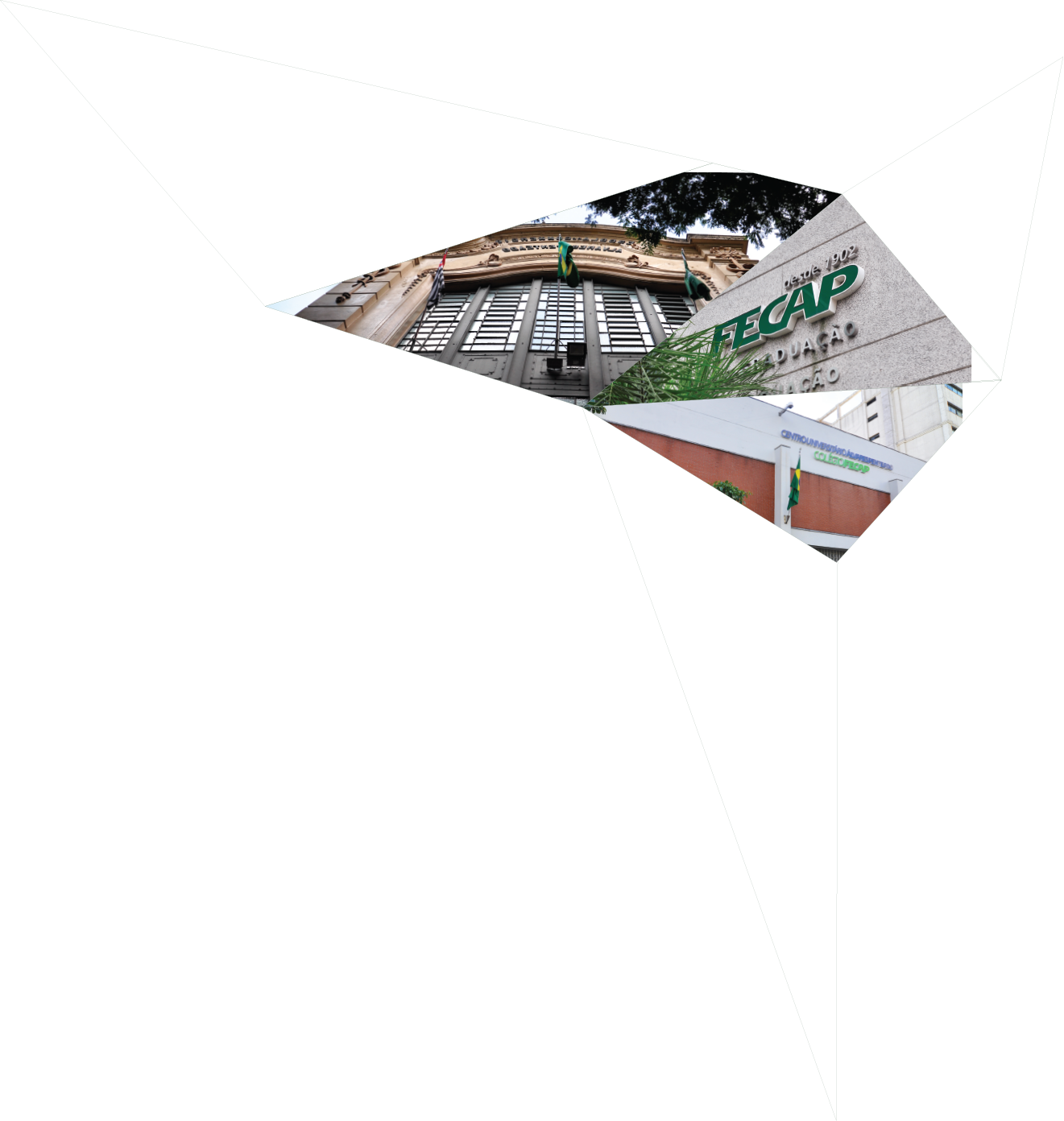 CURSOS DE APERFEIÇOAMENTO





São cursos especialmente desenvolvidos para potencializar ou aperfeiçoar competências fundamentais de forma rápida, prática e interativa.

Destinados a profissionais que pretendem se atualizar e manter-se em conexão com as necessidades do mundo do  trabalho que vem sofrendo profundas modificações em função das novas tecnologias, modelos de gestão e excesso de oferta de mão de obra.

Mais que manter-se empregado, é necessário garantir a empregabilidade em um mundo corporativo cada vez mais ambíguo, incerto e volátil.
DEFINIÇÃO E OBJETIVOS
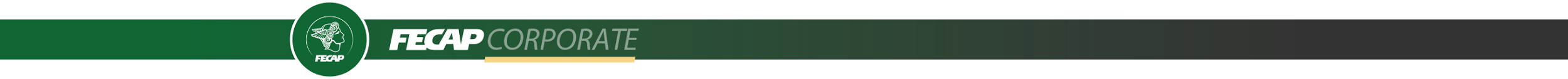 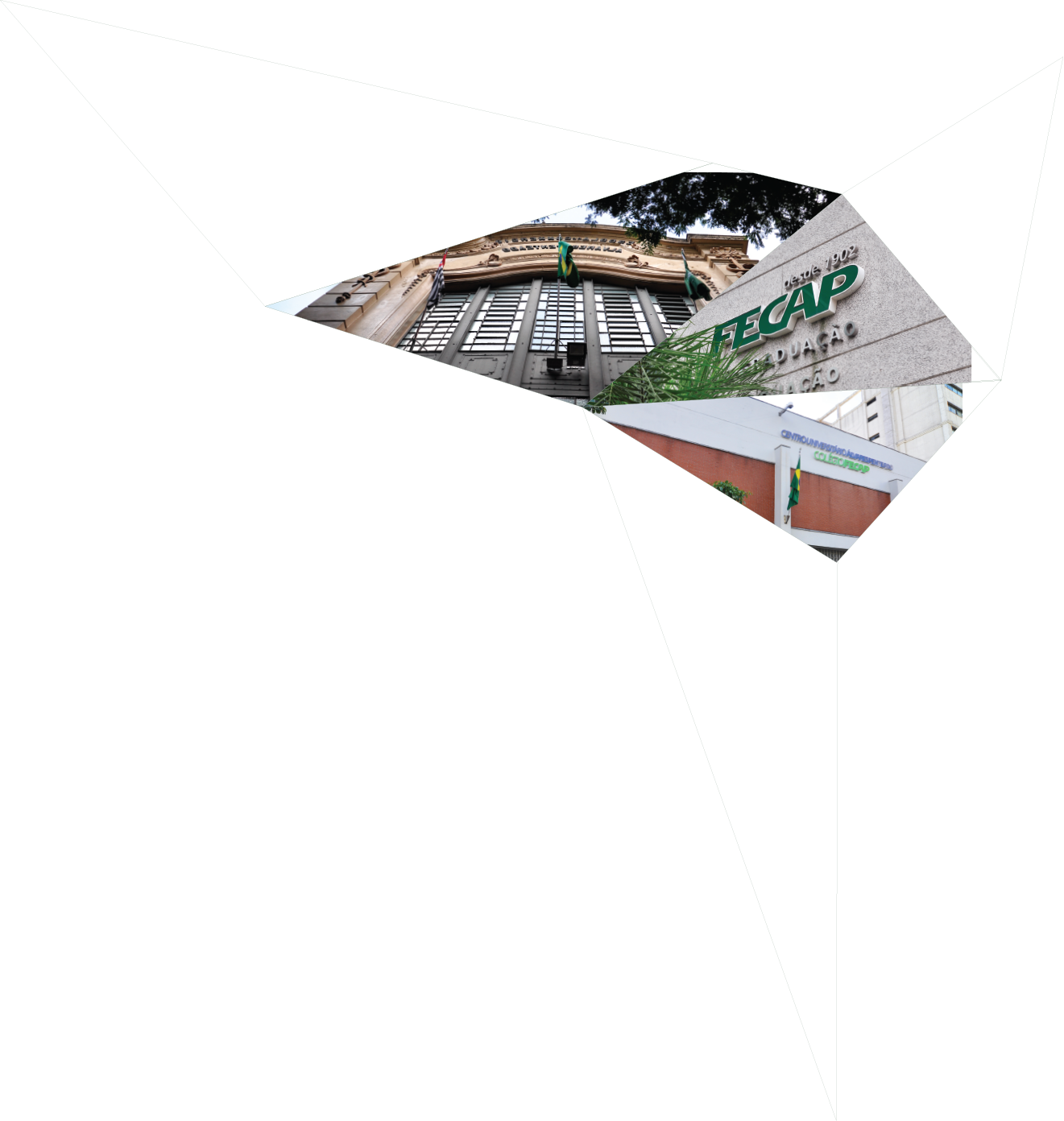 CURSOS DE APERFEIÇOAMENTO






Descontos exclusivos de no mínimo 10% para todos  os cursos programados, podendo ser ampliado, conforme o número de interessados inscritos;

Oportunidade de se preparar para as mudanças organizacionais com professores atuantes  nas empresas e que darão dicas para manutenção ou mudança de emprego e de  carreira;

Ampliação de horizontes profissionais, através de competências desenvolvidas ou descoberta de novas até então, inexploradas;

Certificação de uma escola de negócios centenária, reconhecida pelo MEC  com índices máximos de avaliação, agregando valor ao currículo profissional e possibilitando troca de experiências com profissionais de outras organizações, ampliando oportunidades;
Benefícios a associados 
 SABESP
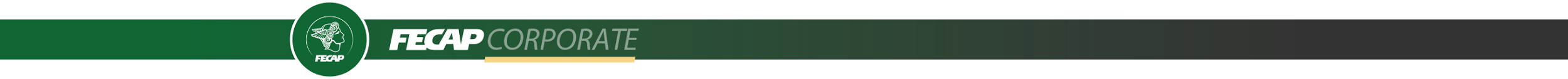 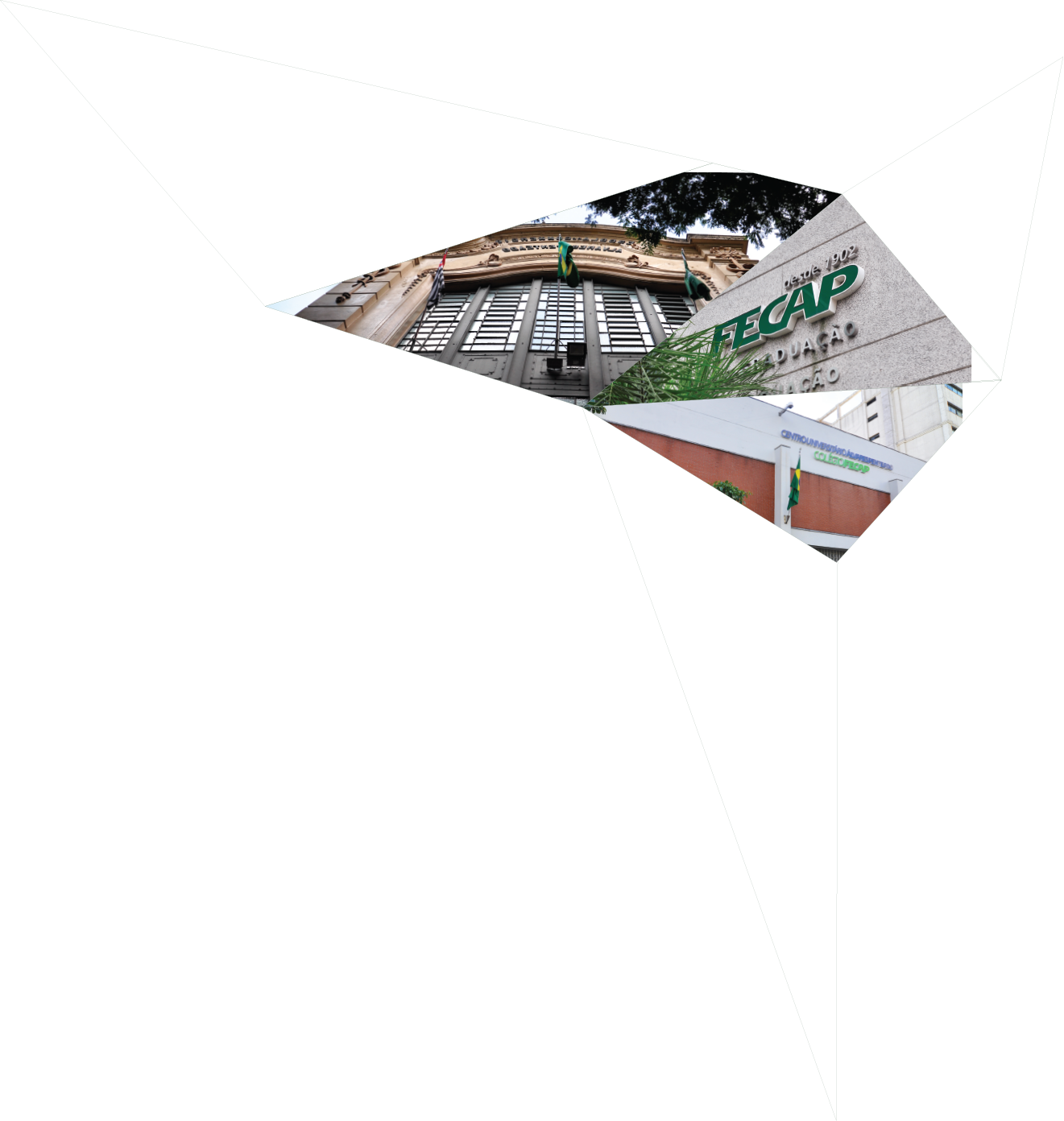 CURSOS DE APERFEIÇOAMENTO






Com conteúdos fixos e de curta duração,
propiciam a  profissionais de áreas diversas das organizações, reciclar ou potencializar competências técnicas e comportamentais de forma ágil, nas seguintes áreas de conhecimento. 

Recursos Humanos ou Soft Skills;

Finanças; 

Tributos;

Contabilidade e Governança;

Comunicação Corporativa; 

Agenda:
       https://www.fecap.br/corporate/cursos-aperfeicoamento.php
Agenda de cursos e 
Áreas de Conhecimento